探路者控股集团股份有限公司 探路者2.0数字化平台项目SRM-UAT阶段
日期/DATE:2021/07/28
供应商准入流程
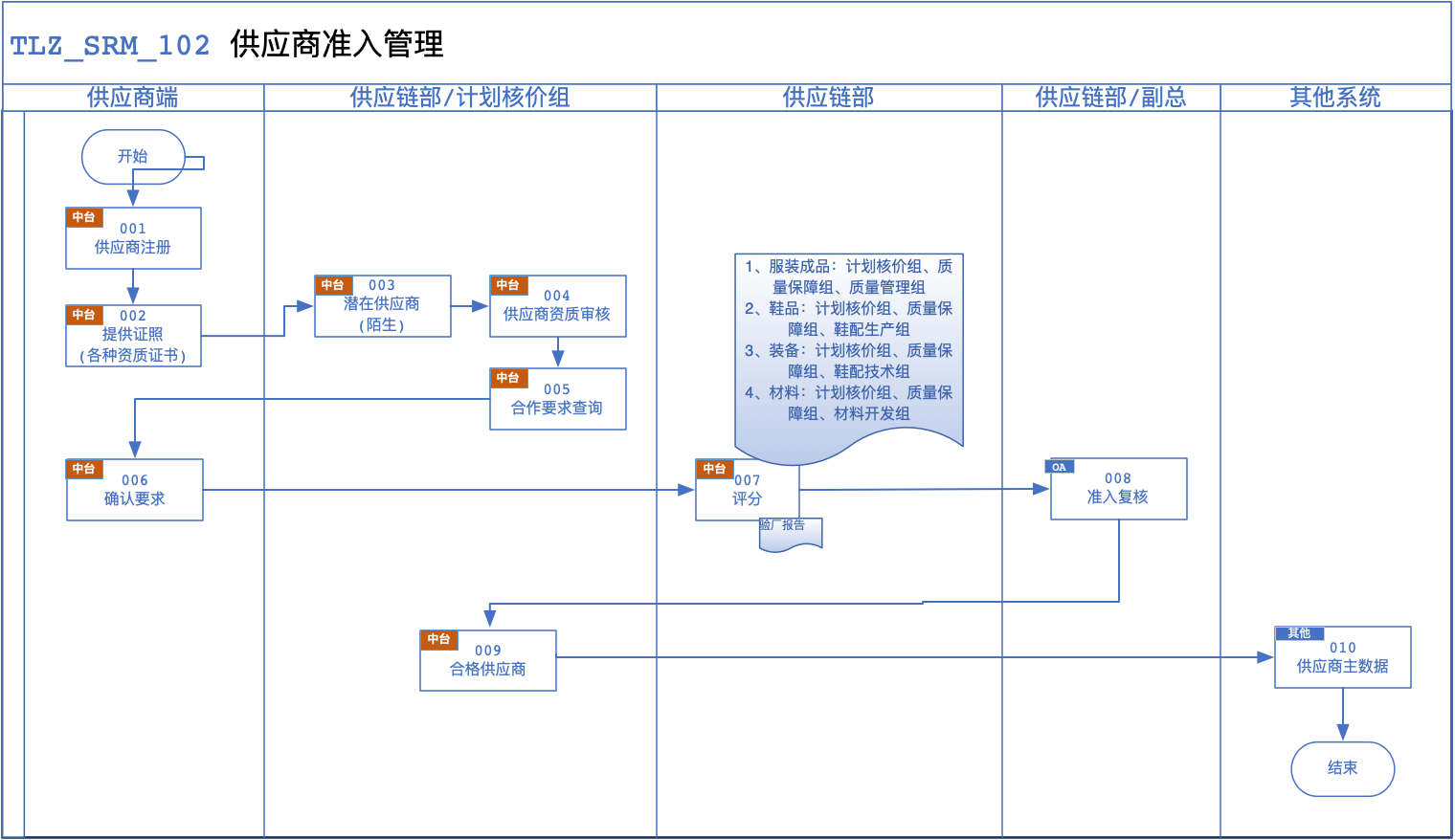 采购端
供应商端
主数据
准备
01物料分类
02 物料主数据
03 供应商与品类管理
资质审核准备
01 公开注册
02 邀请注册
04 准入资质
05 附件管理
03 待注册
06 准入模版
准入评估准备
07 评估项设置
08 评估模版设置
操作界面
采购端
供应商端
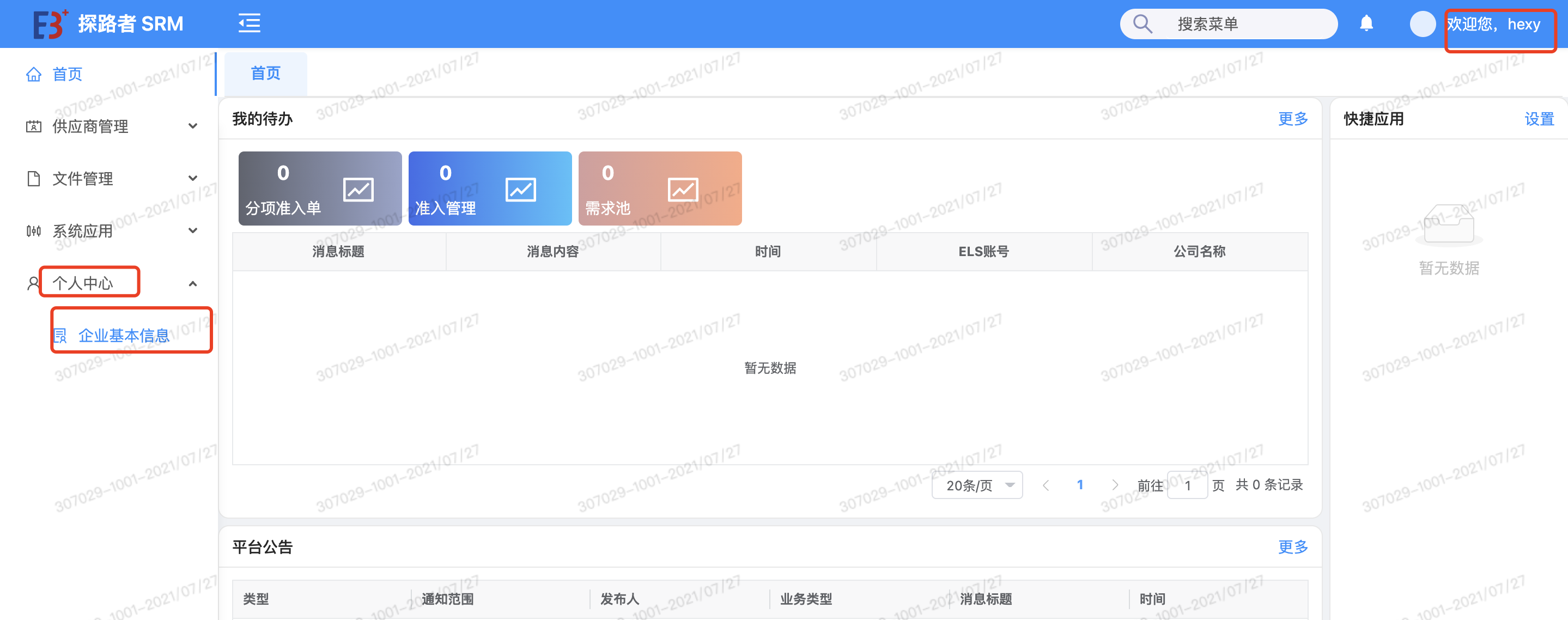 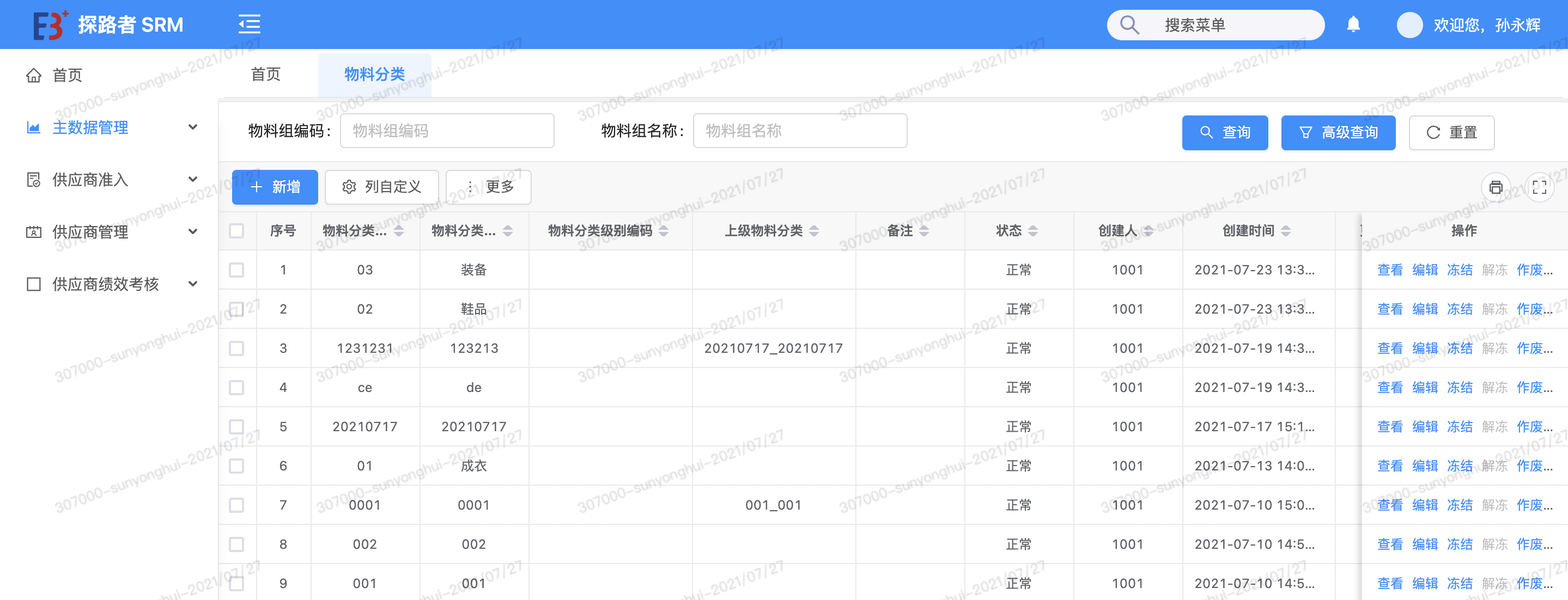